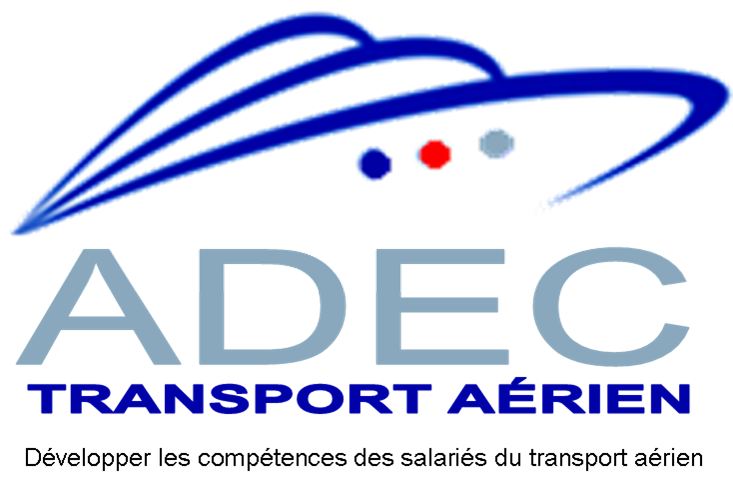 Étapes de suivi de l’alternant
À destination des tuteurs
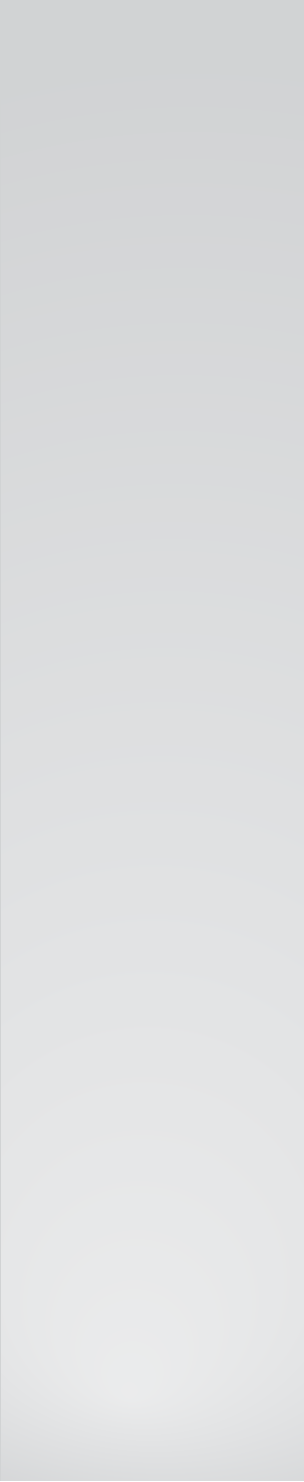 Fiche n° 6
SOMMAIRE DE LA FICHE
Étapes clés de l’accompagnement tutoral
Présentation des étapes clés de l’accompagnement tutoral
ÉTAPES CLÉS DE L’ACCOMPAGNEMENT TUTORAL
Mise à jour 10/06/15
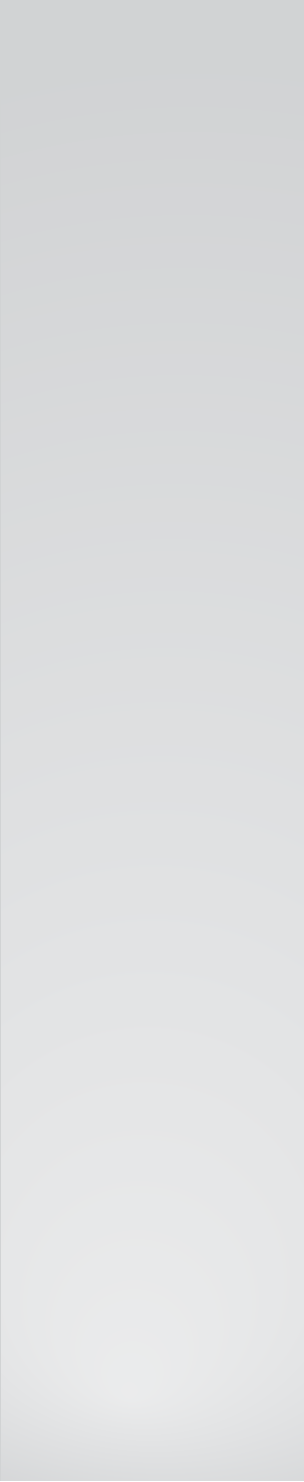 PRÉSENTATION DES ÉTAPES CLÉS DE L’ACCOMPAGNEMENT TUTORAL
Signer la lettre de mission de tuteur.
Prendre connaissance du contenu du diplôme/certificat préparé par l’alternant.
Prendre contact avec l’école/organisme de formation et avec le référent pédagogique de l’alternant et fixer les modalités d’échange.
Le tuteur reçoit l’alternant et lui présente son cadre de travail (espace de travail, outils et documents mis à disposition, carnet d’accès, livret d’accueil si cela n’est pas fait par le dirigeant/RH, uniforme et/ou équipements de protection individuelle),
Présenter l’alternant à l’ensemble de l’équipe.
Remettre à l’alternant le planning d’activité (école/organisme de formation, entreprise).
Présenter l’entreprise, les règles de travail et de sécurité.
Mener, en relation avec l’école/organisme de formation, un entretien de fin de période d’essai.
Participer, conjointement avec l’école/organisme de formation, à l’ajustement du parcours de développement des compétences au besoin.
Formaliser les bilans dans l’outil de suivi de l’alternant à la fin de chaque période en entreprise.
De façon conjointe avec l’école/organisme de formation, suivre l’acquisition des compétences de l’alternant.
Échanger régulièrement avec l’école/organisme de formation en cas de difficultés.
Transmettre au dirigeant/RH de l’entreprise le compte rendu du bilan de suivi.
Faire un point trimestriel avec l’encadrant si le tuteur n’est pas le manager de l’alternant.
Veiller au respect du règlement et de l'emploi du temps de l’alternant.
Mener un entretien de bilan final, conjointement avec l’école/organisme de formation (évaluation des apprentissages, bilan de l’accompagnement).
Participer à la fête de remise des diplômes ou de fin d’étude de l’alternant.
Mise à jour 10/06/15